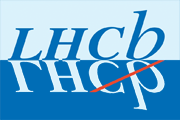 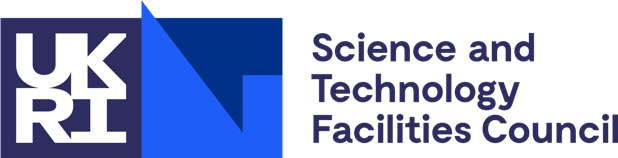 PPD Away Day
LHCb presentation
Antonis Papanestis
STFC – RAL
LHCb / Point 8
Forward spectrometer covering 2 < η < 5
Designed to study CP-violation (matter – antimatter differences) and rare decays of particles containing the b and c quarks
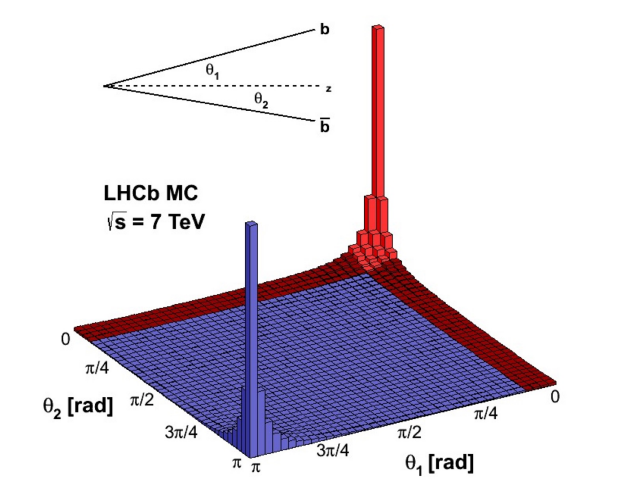 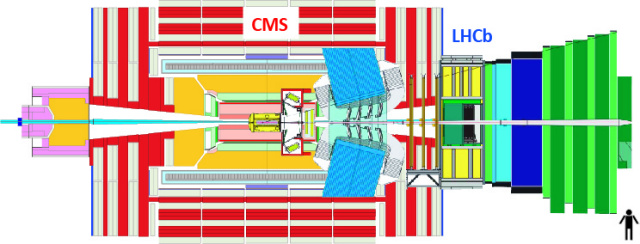 2
LHCb Collaboration (in 2023)
1620 Members
1118 Authors
96 Institutes
21 Countries

11 UK institutes
14.3% of M&O A
2nd after Italy (15.5%)
All others below 10%
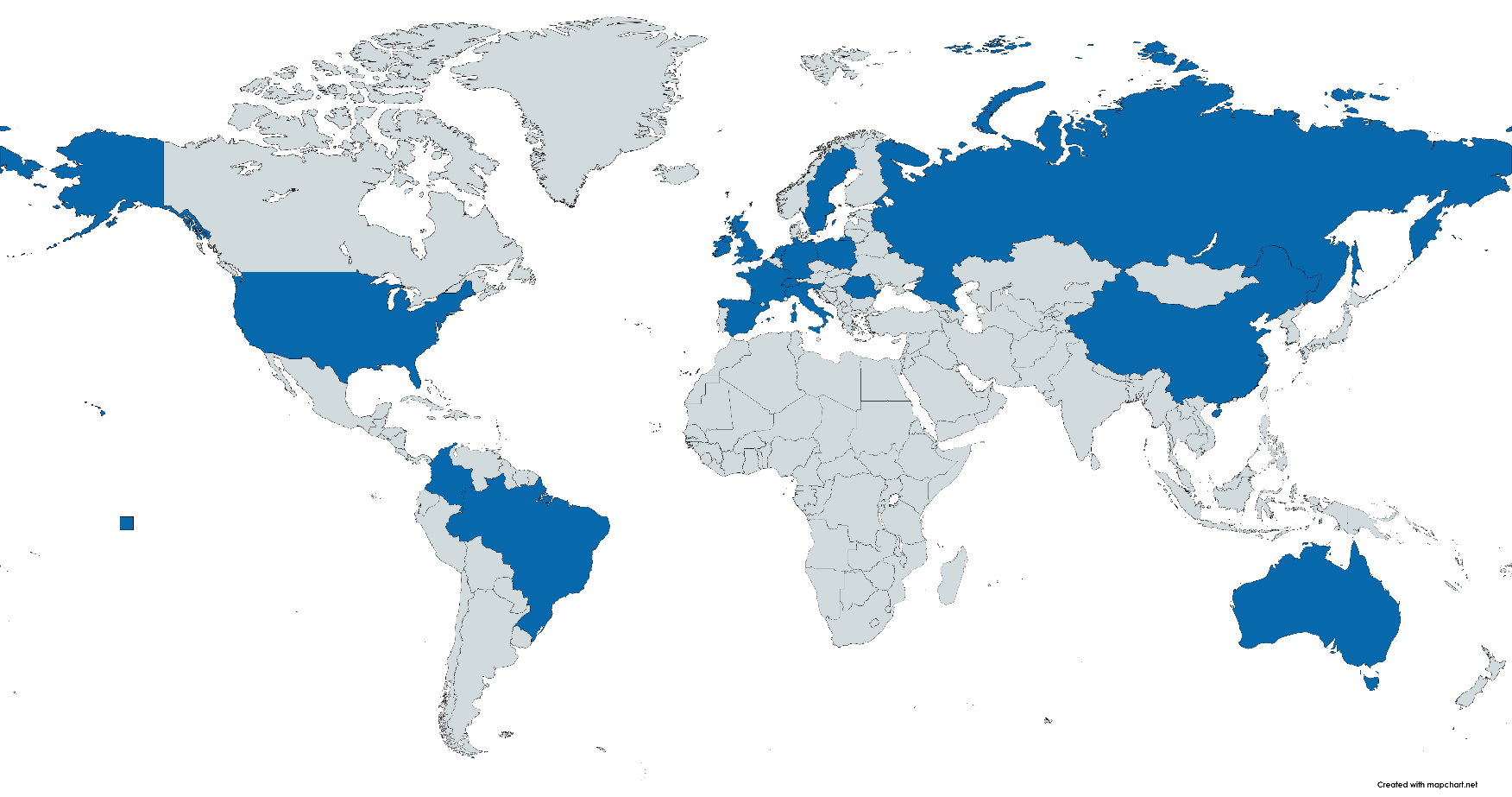 3
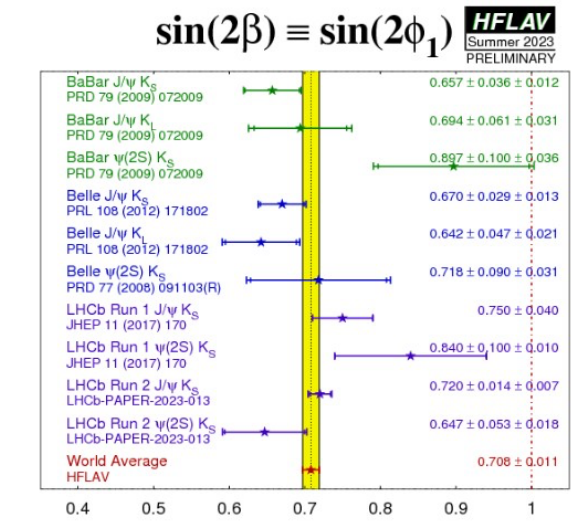 LHCb Physics
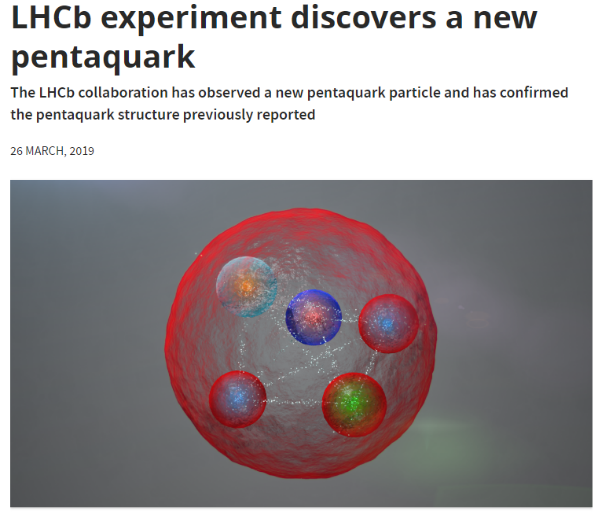 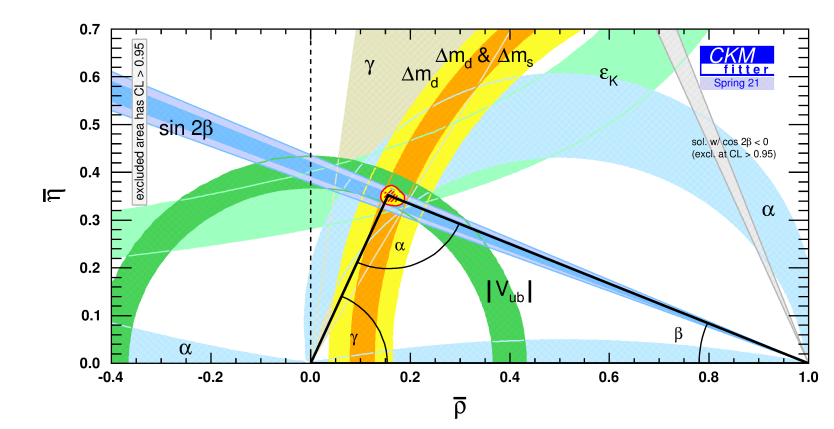 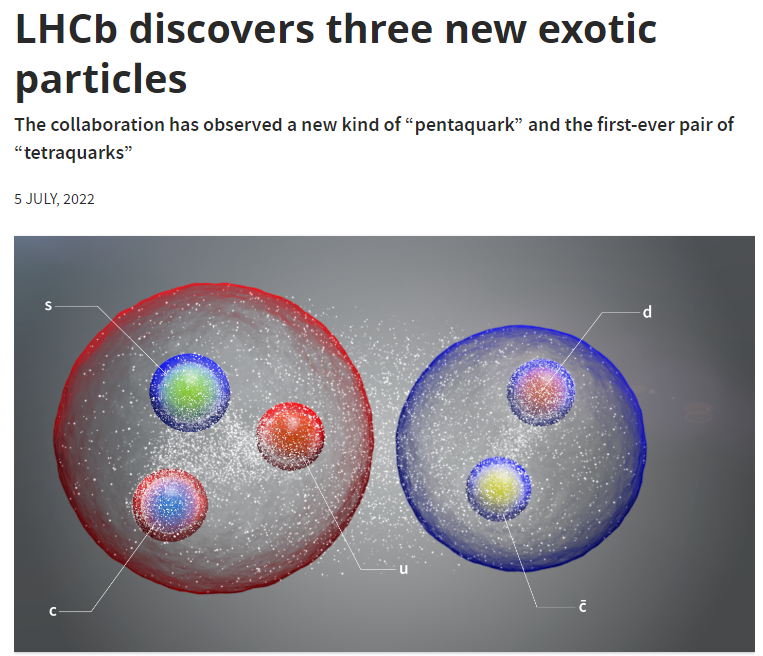 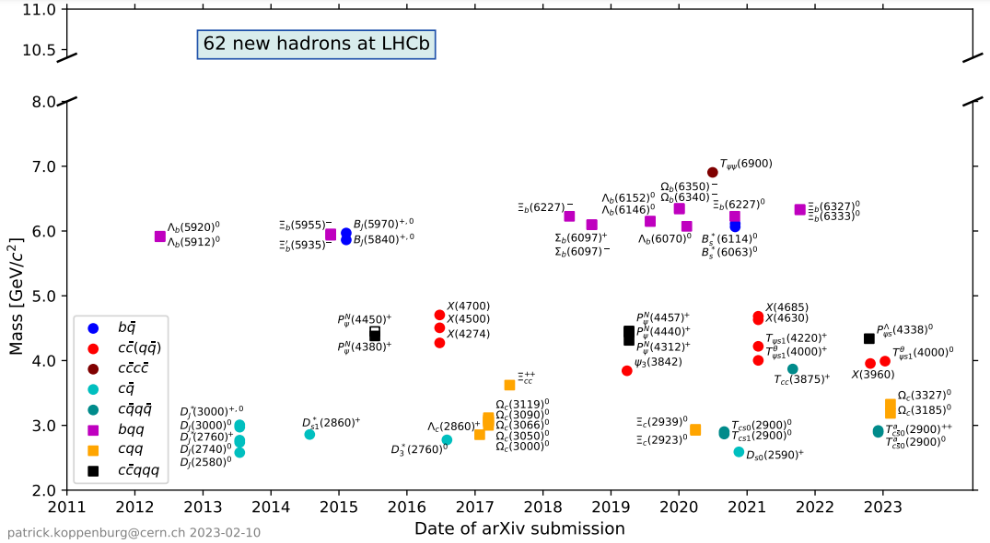 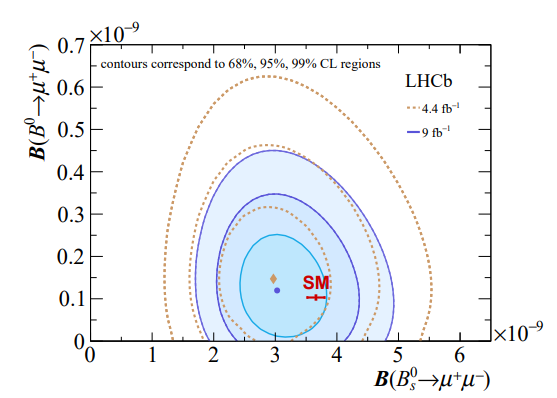 4
LHCb fixed target (@TeV energies)
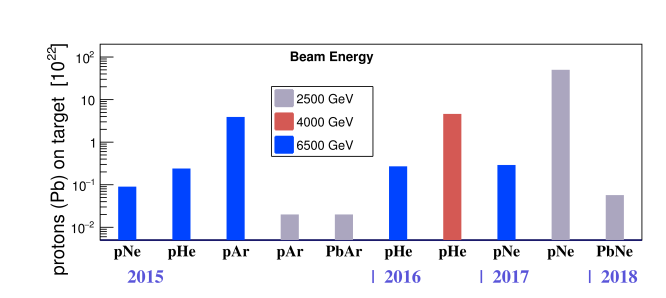 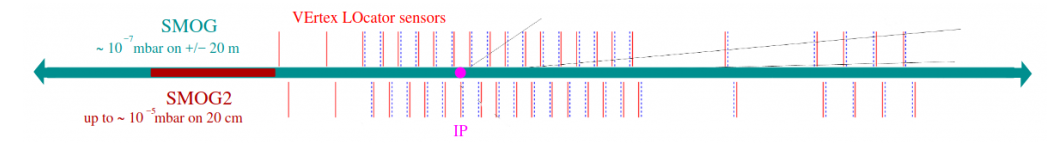 5
PPD LHCb Group
Antonis Papanestis (RICH)
Atanu Modak (Mighty Tracker)
Sajan Easo (CERN, RICH)
Stefania Ricciardi (RICH)
Tai-Hua Lin (RICH / Mighty Tracker)
Alexander Rogovskiy (Computing)
Alessandra Latham (Graduate)
Constantinos Vrahas
Lucas Girardey
Fergus Wilson
RICH Simulation / Databases
RICH Detector Control System / Operations
Grid computing (for LHCb)
Physics
Student supervision

LHCb Upgrade II
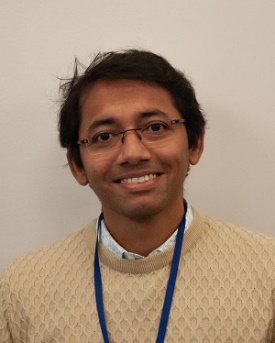 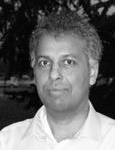 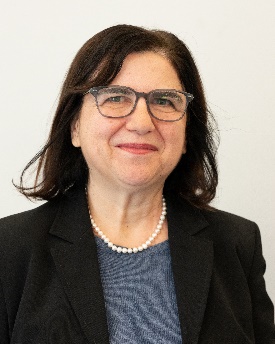 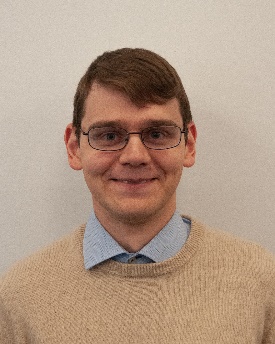 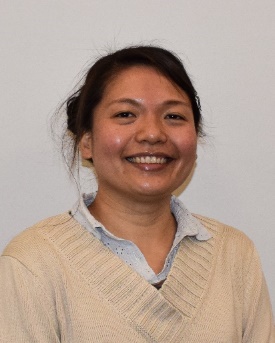 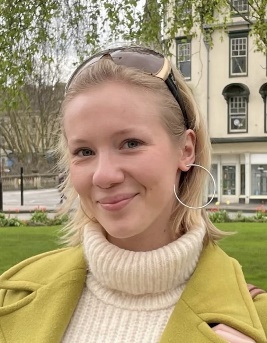 6
LHCb Upgrades
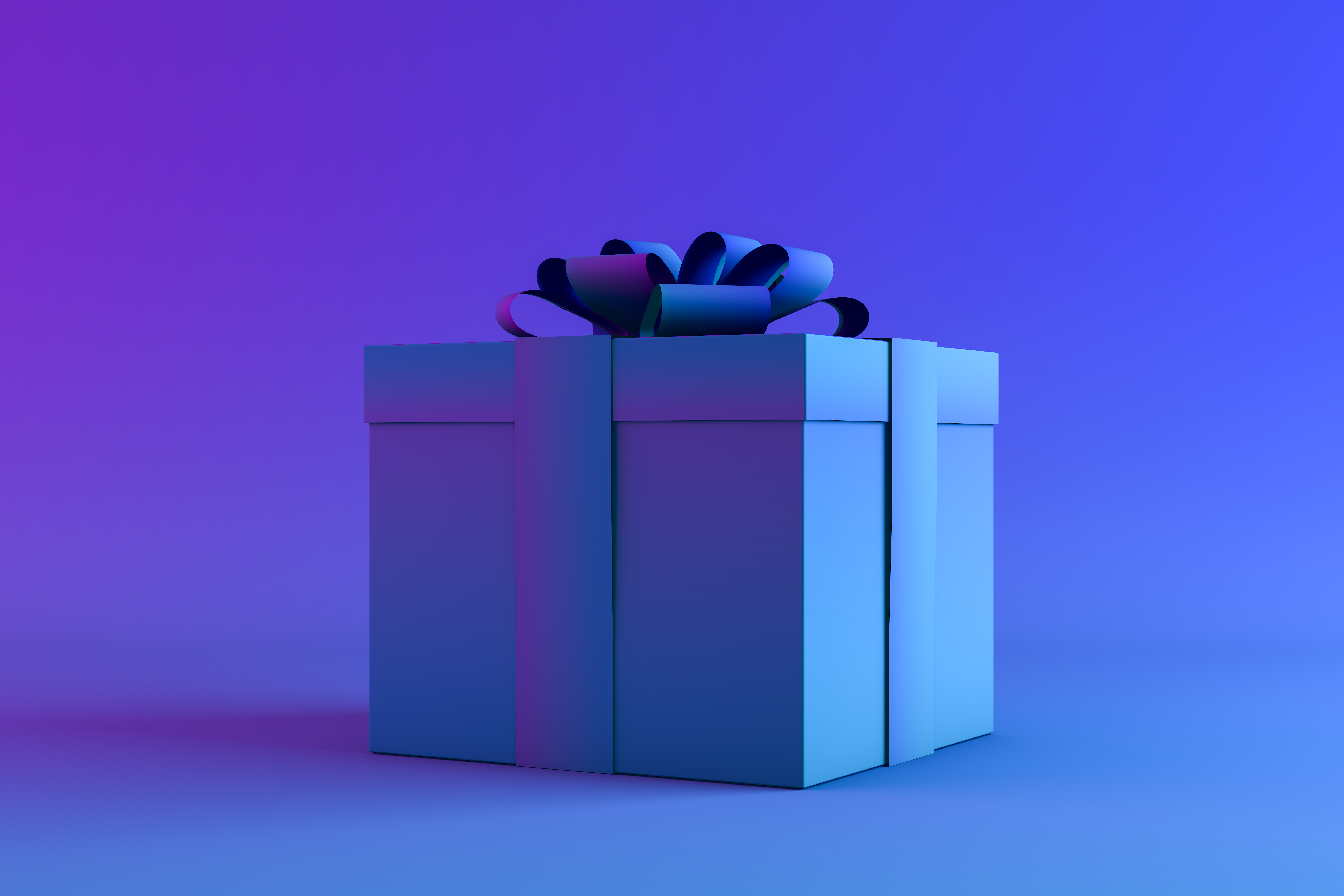 LHC
Extension
In 2024 LHCb collected more data than Run 1 and Run 2 together
HL-LHC ATLAS & CMS UPGRADES
7
RICH 2 superstructure
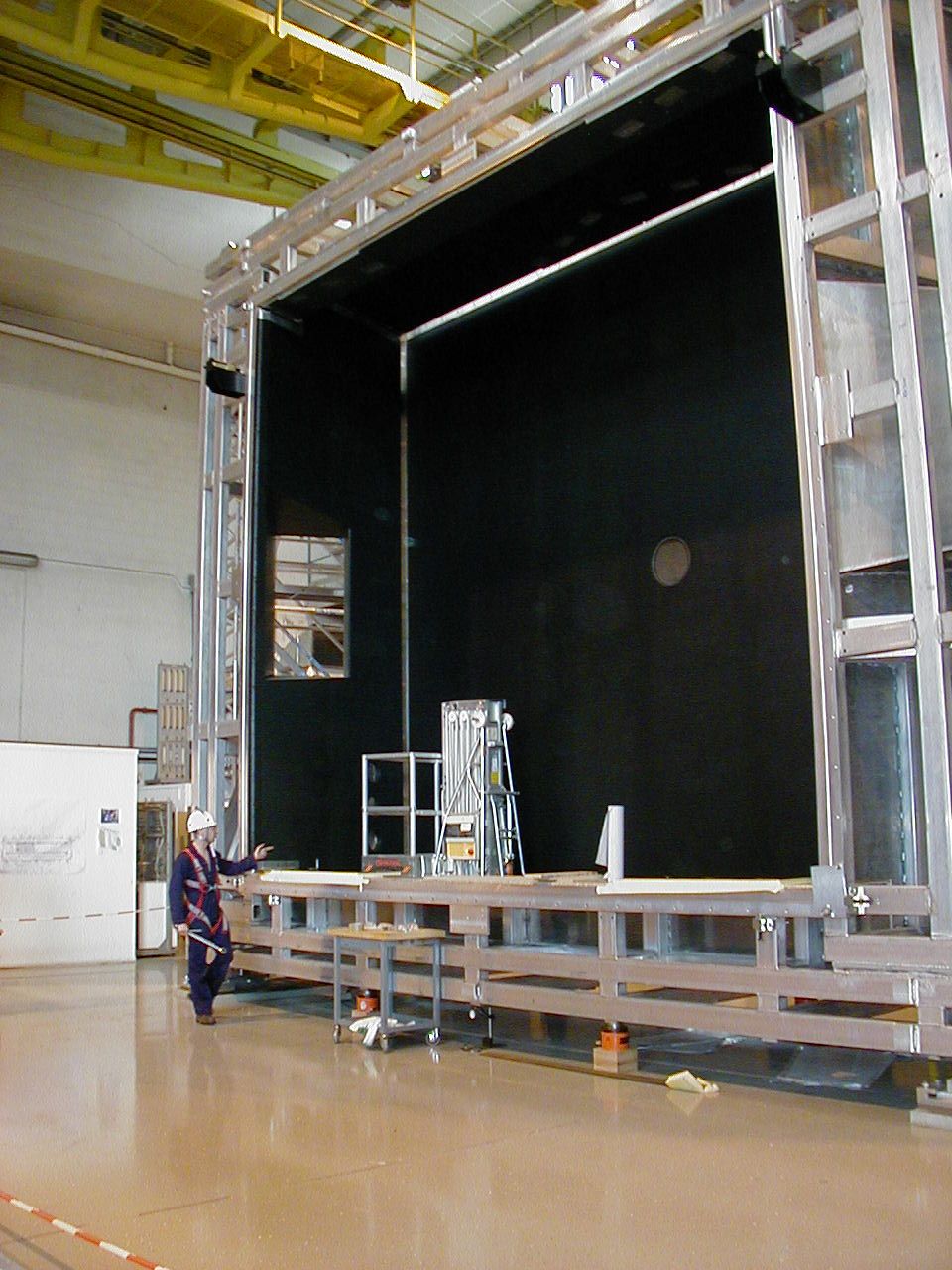 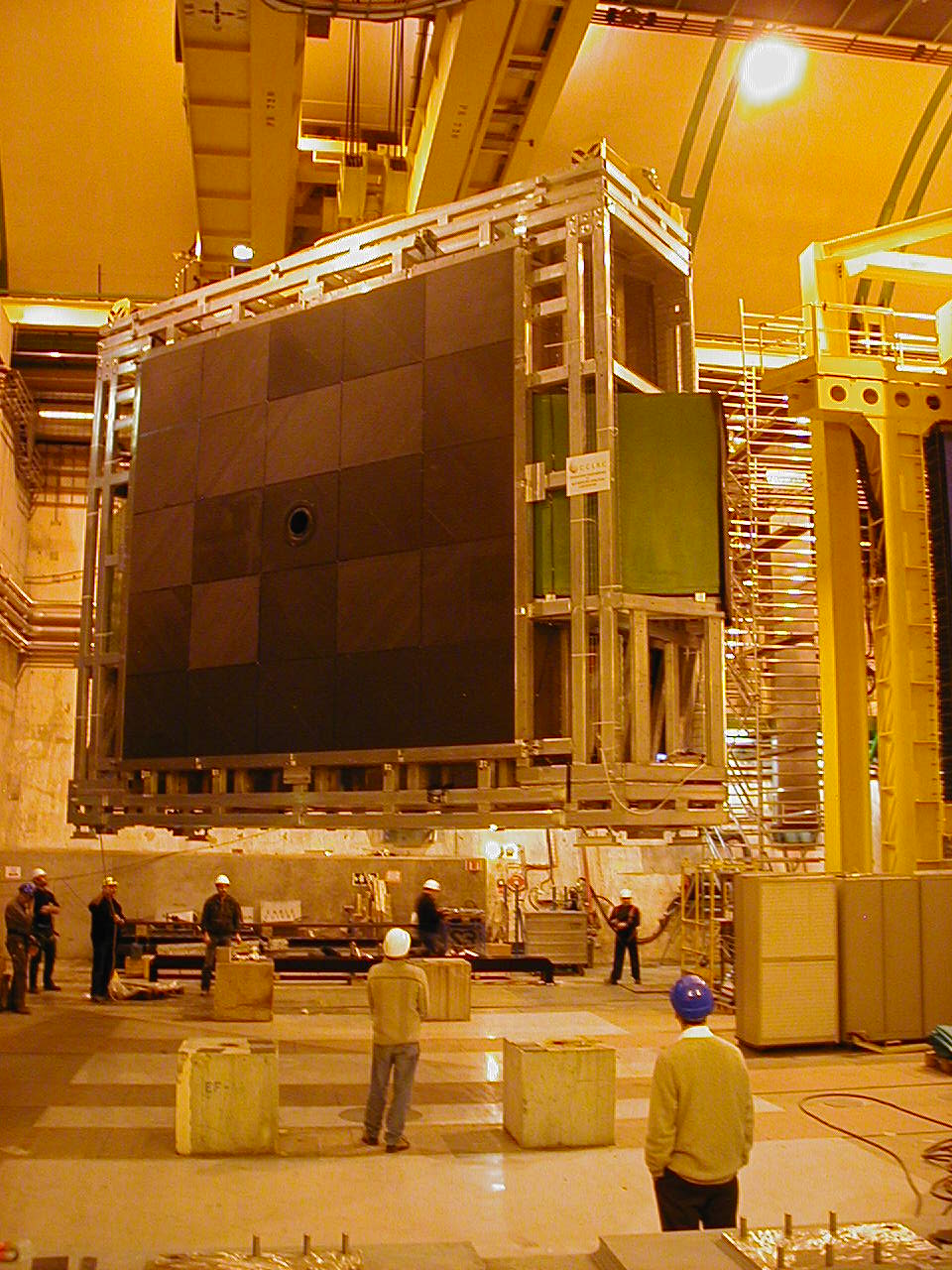 8
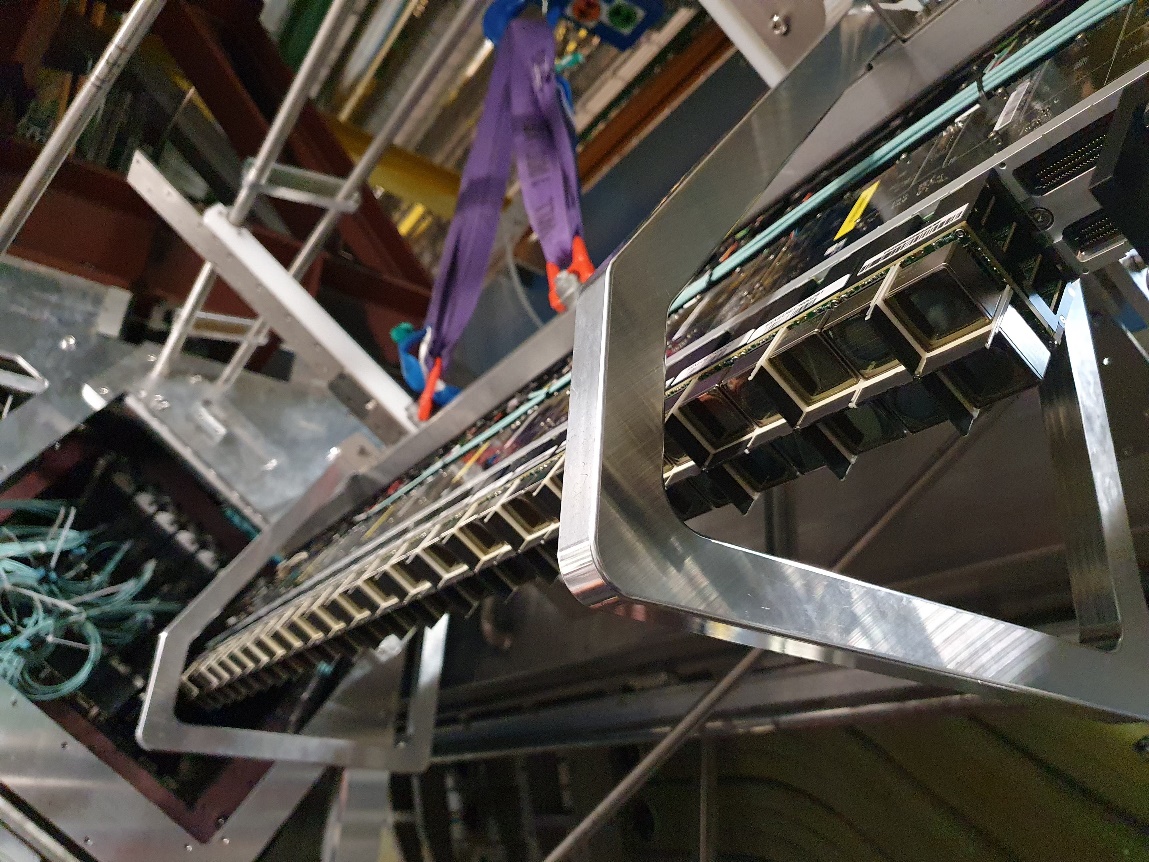 RICH 1 Up1 photon detector installation
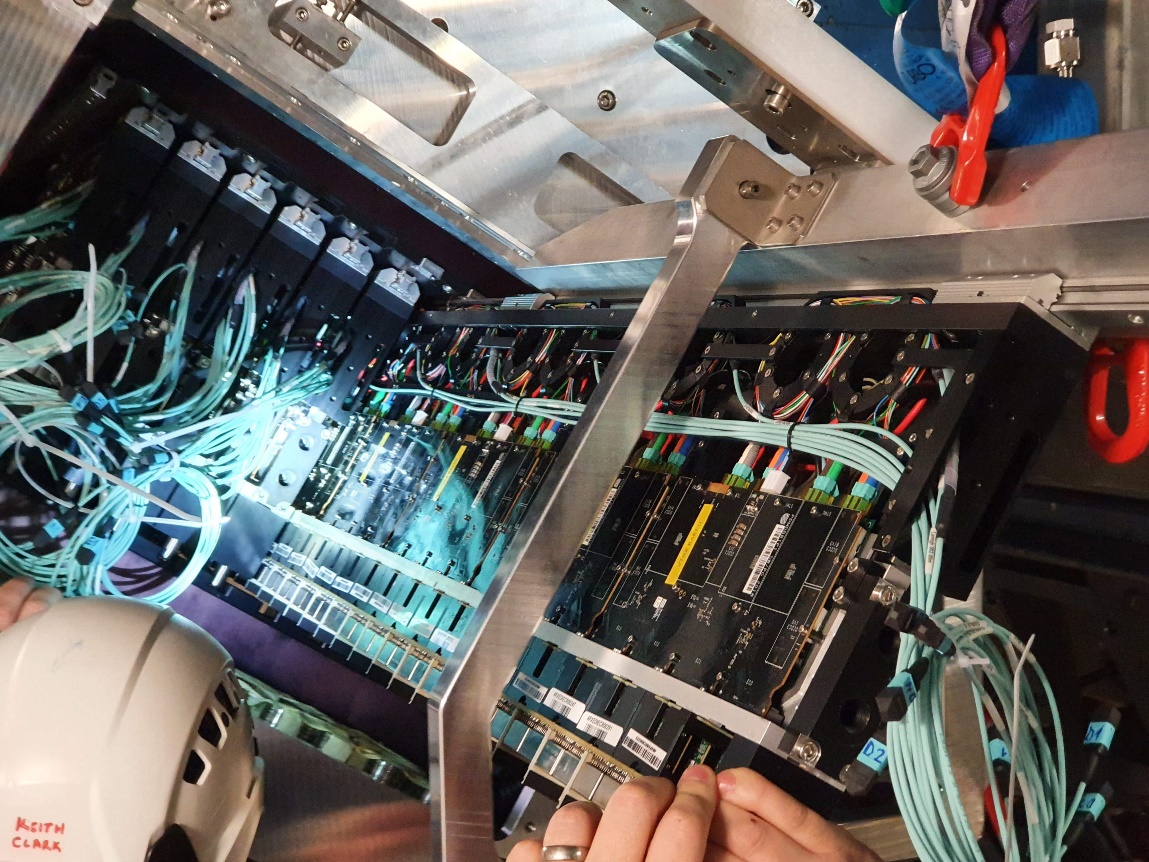 9
Next season preview: Upgrade II
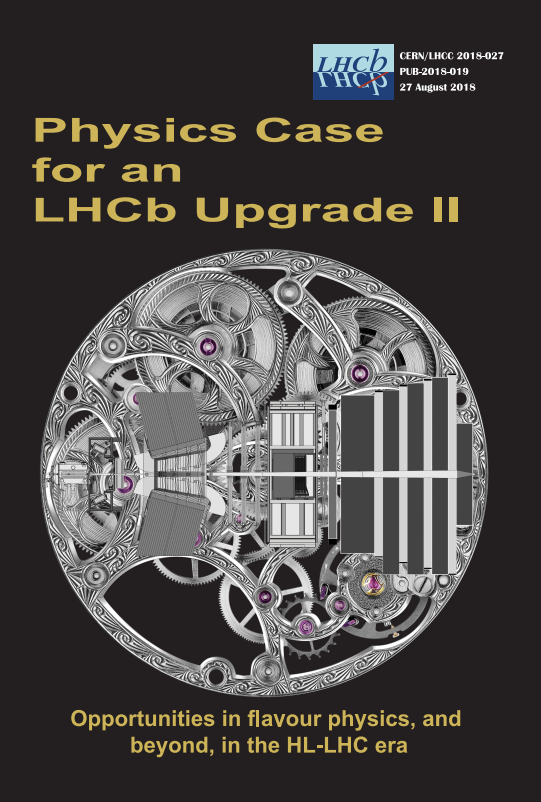 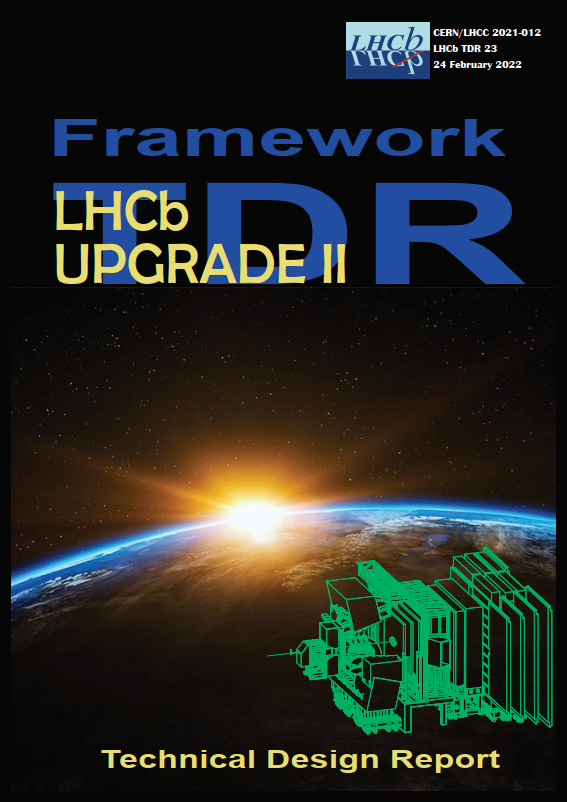 10